UNIVERSIDADE ABERTA DO SUS
  UNIVERSIDADE FEDERAL DE PELOTAS
    Especialização em Saúde da Família
     Trabalho de Conclusão de Curso
Turma 8
Melhoria da atenção à saúde da pessoa idosa na UBS Gila Almeida, Jacobina do Piauí/PI.                 Tomás Eladio Rosell Hernández                                             Orientador: Thiago Santos de Sousa                                             2015
Introdução
Até 2025, segundo a OMS, o brasil será o sexto país do mundo em número de idosos.
 O Programa do Ministério da Saúde “Brasil Saudável” envolve uma ação nacional para criar políticas públicas que promovam modos de viver mais saudáveis promovendo prática de atividades físicas, acesso a alimentos saudáveis e a redução do consumo de tabaco, base para o envelhecimento que signifique um ganho substancial em qualidade de vida e saúde.
Jacobina do Piauí : município situado na região do alto médio CanindéPopulação estimada : 5.719 habitantes Extensão territorial: 1.453,0 km²Vizinho dos municípios: Conceição de Canindé, Patos do Piauí e Caridade do Canindé e Paulistana.Não tem disponibilidade de CEO, atenção especializada e nem serviço hospitalar.Três equipes de saúde:  equipe 1 assiste 1430 pessoas , a equipe 2 assiste 2008 pessoas e a equipe 3 assiste 2281 pacientes usuários.
UBS: Gila Almeida  com estrutura física ainda fora do padrão preconizado pelo Ministério da Saúde.  Vinculada ao SUS.Modelo de atenção de equipe de saúde da família.Barreiras arquitetônicas:  falta de corrimãos,  ausência de banheiros para cadeirantes, ausência de tapetes antiderrapantes,  inexistência de rampasA UBS atualmente sofre reformulações para ajustar o que ainda está fora do padrão, em termos físicos.
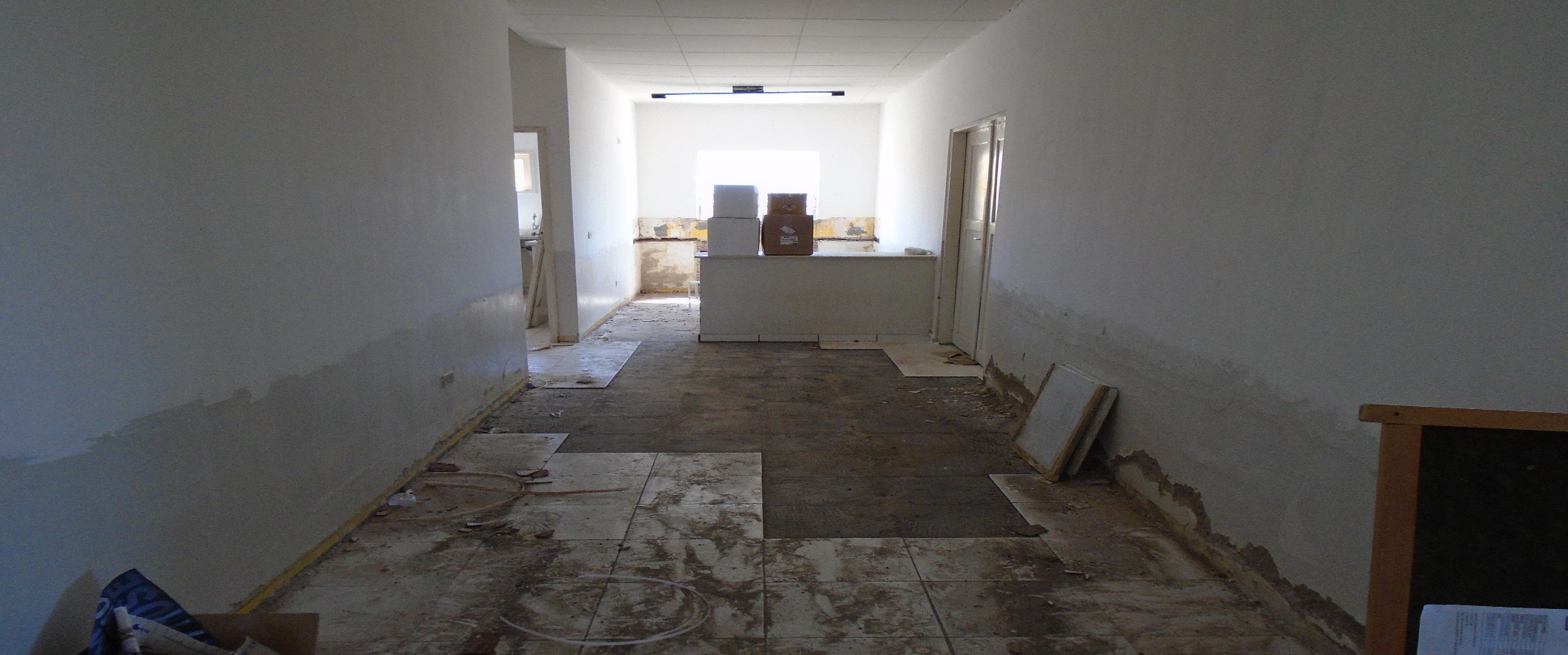 Estrutura física da UBS
1 sala de recepção2 salas de espera1 sala de imunização1 sala de nebulização1 sala de reunião 4 consultórios 1 sala de pronto atendimento e 1 sala de observação1 consultório odontológico1 Farmácia básica1 sala de Fisioterapia4 banheiros1 copa1 garagem
Situação do programa de saúde da pessoa idosa ao inicio da intervenção
População maior de 60 anos estimada (segundo planilha coleta de dados): 143 pessoasCom acompanhamento pela equipe: 57 idosos (25,6%) Idosos com HAS: 31 idosos (21,6%).Idosos com DM: 18 idosos (12,5%) Idosos com avaliação bucal: 11 idosos (7,6%) Idosos com avaliação da rede social, fragilidade e risco cardiovascular individual: 0 (0%)Programa de atenção a pessoa Idosa: não implementado na Unidade.
Objetivo Geral: Melhoria da atenção à saúde da pessoa idosa na UBS Gila Almeida, Jacobina do Piauí/PI.
A ESF 1  no intuito de melhorar a qualidade dos serviços de saúde desenvolveu ações que visam promover mudanças nos comportamentos e estilos de vida dos idosos, famílias e comunidade, implementando  estratégias que visam à integralidade no atendimento e  motivem a participação da comunidade, permitindo superar as dificuldades que nos impediam aumentar a cobertura no atendimento dos idosos, controlar os fatores de risco e implementar fatores protetores promovendo qualidade de vida
Metodología
Este projeto foi estruturado para ser desenvolvido no período de 12 semanas na unidade de saúde de saúde (UBS) Gila Almeida, no município de Jacobina do Piauí/Piauí.Participaram da intervenção 135 pessoas maiores de 60 anos.
ações eixo Monitoramento e AvaliaçãoRegistros: fichas-espelho, prontuários, caderneta de saúde da pessoa idosaVisitas domiciliares ao acamadosPrescrição de medicamentos da farmácia popularAvaliação clínica no acolhimentoBusca ativa aos faltososAvaliação de risco: avaliação multidimensional rápida, score de Framinghan, fragilização na velhice, rede de apoio socialOrientações: alimentação saudável, atividade física regular;Consulta odontológica.
ações eixo Organização e Gestão do serviço Cadastramento  Acolhimento Atribuições dos profissionais Garantir materiais e insumos/medicamentos AgendaPriorizar o atendimento a idosos de > risco de morbimortalidade e fragilizadosDefinir profissionais para oferecer orientação individual ou coletiva.
Ações Eixo Engajamento Público: Orientar a comunidade sobre:Exame físico apropriado e completo (pés, pulsos), avaliação de riscos e saúde bucal e tratamento odontológico, rastreamento para HAS e DM, periodicidade dos exames complementares.Direito da aquisição dos medicamentos na farmácia popular.Existência do programa de atenção a saúde dos idosos na unidade.Visitas domiciliares.Manutenção adequa dos registros dos idosos.Orientações individuais e coletivas.
Ações Eixo: Qualificação da Prática clínicaQualificar a equipe:AcolhimentoAvaliação multidimensional rápida e exame clínico apropriadoExames complementares e visitas domiciliaresTratamento da HAS e DMAvaliação da PA, hemoglicoteste, saúde bucalBusca ativaRegistros.
Resultados
Pop. município: 5719 pessoas. 3 ESF  ESF 1 assiste 1430 pessoas  sendo estimado 143 idosos (10%) na área de abrangência.Objetivo 1. Ampliar a cobertura do programa de saúde do idoso na UBS Gila Almeida.Meta 1.1 Ampliar a cobertura da atenção á saúde do idoso da área da unidade básica de saúde Gila Almeida em um 80%.indicador 1.1 Cobertura do programa de atenção à saúde do idoso na unidade de saúde
Figura 01: Proporção de idosos cadastrados na USF Gila Almeida do município Jacobina do Piauí/PI, 2015. Fonte: Planilha Final da Coleta de Dados, 2015.
Objetivo 2. Melhorar a qualidade da atenção ao idoso na Unidade de Saúde.
Meta 2.1 Realizar Avaliação Multidimensional Rápida de 100% dos idosos da área de abrangência utilizando como modelo a proposta de avaliação do Ministério da Saúde.
Indicador 2.1. Proporção de idosos com Avaliação Multidimensional Rápida em dia.
Meta 2.2- Realizar exame clínico apropriado em 100% das consultas, incluindo exame físico dos pés, com  palpação dos pulsos tibial posterior e pedioso e medida da sensibilidade a cada três meses para diabéticos.
Indicador 2.2. Proporção de idosos com exame clínico apropriado em dia.
Meta 2.3 Realizar a solicitação de exames complementares periódicos em 100% dos idosos hipertensos e/ou diabéticos.
Indicador 2.3. Proporção de idosos hipertensos e/ou diabéticos com solicitação de exames complementares periódicos em dia
100%mês 1 - 71, mês 2 - 100, mês 3 - 135 idosos
Meta 2.4 Priorizar a prescrição de medicamentos da Farmácia Popular a 100% dos idosos.
Indicador 2.4. Proporção de idosos com prescrição de medicamentos da Farmácia Popular priorizada.
mês 1: 50 idosos (70,4%)Mês 2 :  69 IDOSOS (69%) mês 3 :  98 IDOSOS(72,6%) Os 37 idosos RESTANTES  realizam acompanhamento em clínicas privadas OU USAM REMÈDIOS ASSOCIADOS NÂO ADQUIRIDOS NA UBS.
Figura 02:  Proporção de idosos com prescrição de medicamentos da   farmácia popular priorizada na UBS Gila Almeida do município Jacobina do Piauí/ PI, 2015. Fonte: Planilha final da coleta de dados, 2015.
Meta 2.5 Cadastrar 100% dos idosos acamados ou com problemas de locomoção. (estimativa de 8% dos idosos da área  12).Indicador 2.5. Proporção de idosos acamados ou com problemas de locomoção cadastrados.mês 1 – 12 idosos, mês 2 – 18; mês 3  18 idosos.100% Meta 2.6 Realizar visita domiciliar a 100% dos idosos acamados ou com problemas de locomoção. Indicador 2.6. proporção de idosos acamados ou com problemas de locomoção com visita domiciliar.mês 1 – 12; mês 2 – 18; mês 3 – 18 idosos  100%
Meta 2.7 Rastrear 100% dos idosos para HAS.
Indicador 2.7. Proporção de idosos com verificação da PA na última consulta. 
100%mês 1 – 71 , mês 2 - 100, mês 3 - 135 idosos
Meta 2.8 Rastrear 100% dos idosos com PA sustentada > que 135/80mmHg ou com diagnóstico de HAS para DM.
Indicador 2.8. Proporção de idosos c/ HAS rastreados para DM
100%mês 1 - 52, mês 2 - 70, mês 3 - 99 idosos
Meta 2.9 Realizar avaliação da necessidade de atendimento odontológico em 100% dos idosos.
Indicador 2.9. Proporção de idosos com avaliação da necessidade de atendimento odontológico.
Meta 2.10 Realizar a primeira consulta odontológica para 100% dos idosos.
Indicador 2.10. Proporção de idosos com primeira consulta odontológica programática.
100%mês 1 - 71, mês 2 - 100, mês 3 - 135 idosos
Objetivo 4. Melhorar o registro das informações.
Meta 4.1. Manter registro específico de 100% das pessoas idosas.
Indicador 4.1. Proporção de idosos com registro na ficha de acompanhamento/espelho em dia.
Meta 4.2. Distribuir a Caderneta de Saúde da Pessoa Idosa a 100% dos idosos cadastrados.
Indicador 4.2. Proporção de idosos com Caderneta de Saúde da Pessoa Idosa.
100%mês 1 - 71, mês 2 - 100, mês 3 - 135    idosos
Objetivo 5. Mapear os idosos de risco da área de abrangência
Meta 5.1. Rastrear 100% das pessoas idosas para risco de morbimortalidade.
Indicador 5.1. Proporção de idosos com avaliação do risco de morbimortalidade em dia.
Meta 5.2. Investigar a presença de indicadores de fragilização na velhice em 100% das pessoas idosas.
Indicador 5.2. Proporção de idosos com avaliação para fragilização na velhice em dia.
100%mês 1 - 71, mês 2 - 100, mês 3 - 135 idosos
Meta 5.3 Investigar a rede social de 100% dos idosos.
Indicador 5.3. Proporção de idosos com avaliação da rede social em dia.
Objetivo 6. Promover a saúde dos idosos.
Meta 6.1. Garantir orientação nutricional para hábitos alimentares saudáveis a 100% das pessoas idosas.
Indicador 6.1. Proporção de idosos que receberam orientação nutricional para hábitos alimentares saudáveis.
Meta 6.2. Garantir orientação para a prática regular de atividade física a 100% idosos.
Indicador 6.2. Proporção de idosos que receberam orientação sobre prática regular de atividade física.
Meta 6.3. Garantir orientações sobre higiene bucal (incluindo higiene de próteses dentárias) para 100% dos idosos cadastrados.
Indicador 6.3. Proporção de idosos que receberam orientação sobre higiene bucal.
100%mês 1 - 71, mês 2 - 100, mês 3 - 135 idosos
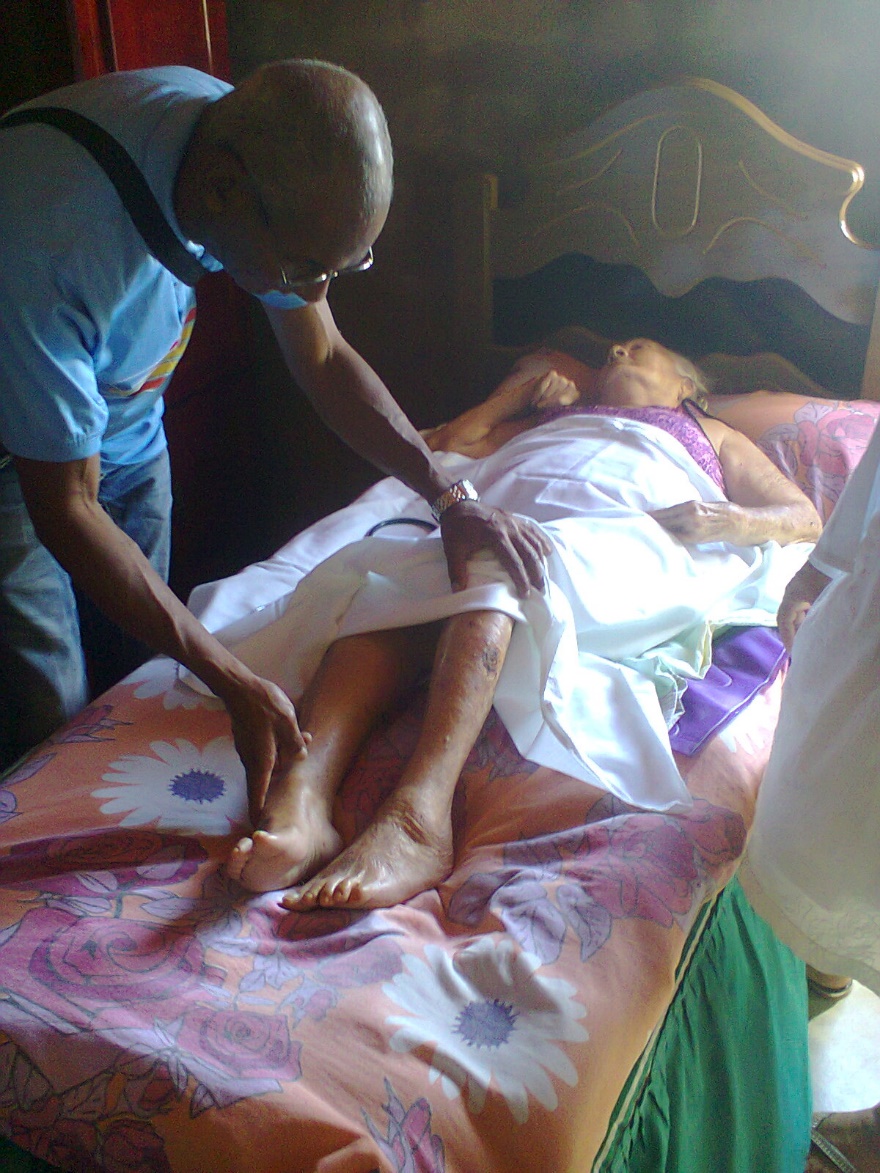 A implementação de estratégias que visam à integralidade no atendimento, que motivem a participação da comunidade, através do engajamento público permitiu superar as dificuldades que nos impediam aumentar a cobertura no atendimento dos idosos, controlar os fatores de risco e implementar fatores protetores, promovendo qualidade de vida.
Apoio da Gestão para o desenvolvimento da intervenção
1- Disponibilizou instrumentos de avaliação.
2- Garantiu a diminuição do tempo da entrega dos exames laboratoriais.
3- Garantiu as cadernetas de saúde da pessoa idosa.
4-Garantiu transporte para o traslado dos idosos faltosos e para visita aos acamados.
5- Aquisição de equipes novos e calibragem dos existentes para a avaliação dos idosos.
6- Garantiu as vagas dos usuários encaminhados a outras especialidades médicas.
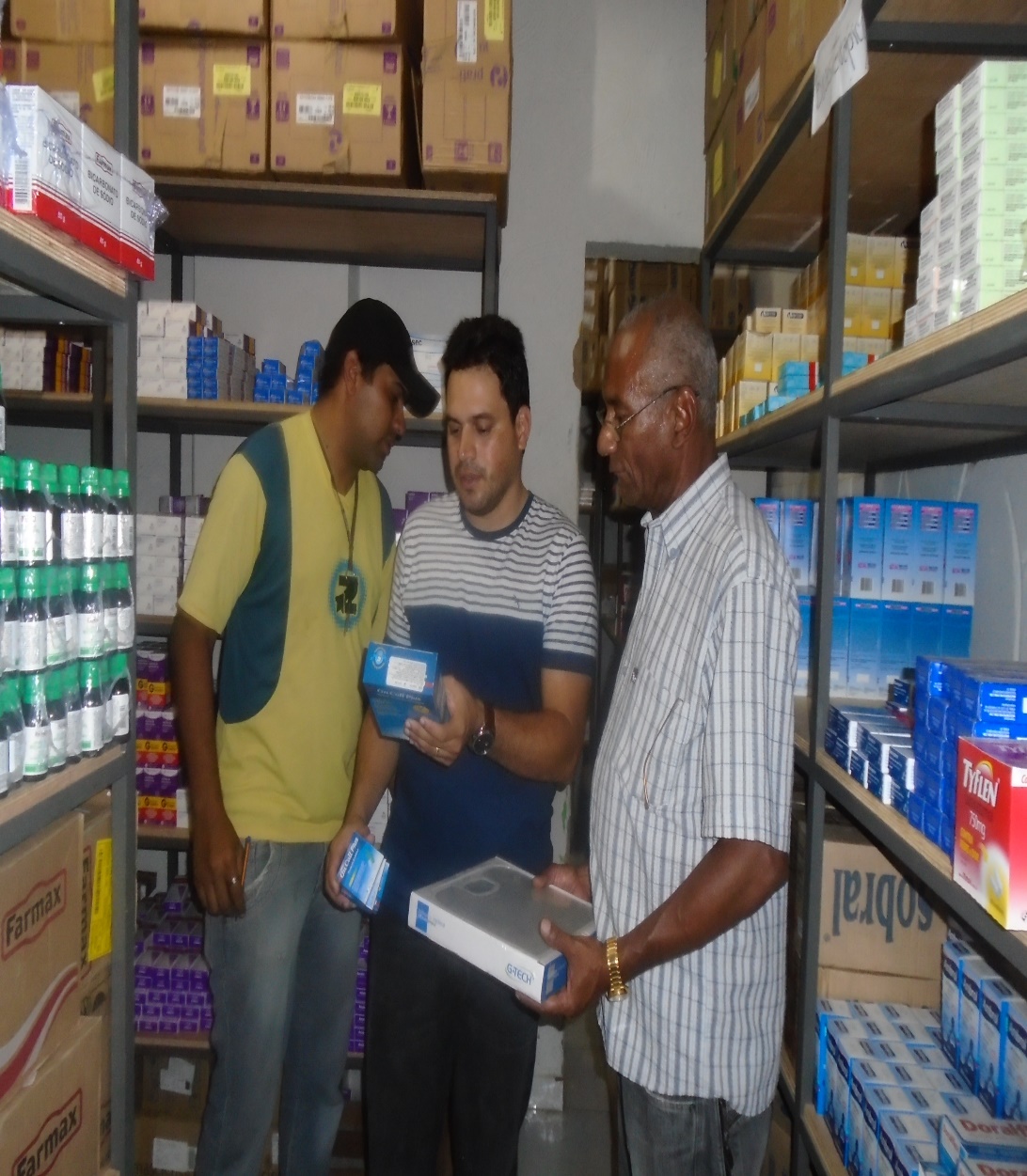 Importância da intervenção para a  Equipe
Atualmente a equipe está qualificada para oferecer um atendimento visando a promoção de saúde.A intervenção promoveu e intensificou o trabalho integrado da equipe.Recadastramento atualizado dos idosos pelos ACS.Conseguimos ofertar cuidado singular de saúde, conforme a estratificação do risco individual e do tratamento da doença.
Importância da Intervenção para o Serviço
Incorporação do Programa de Saúde da Pessoa Idosa na Unidade.

O registro de dados de cobertura da população alvo é significativo.

Protocolo.

Acolhimento/avaliação 
realizada pela enfermagem.

Avaliação de saúde bucal.
Importância da Intervenção para A                                                       Comunidade
Facilidade do acesso aos serviços.

Acolhimento e escuta qualificada, sendo atendidas suas necessidades de saúde.

A educação em saúde constitui uns dos benefícios de maior importância.

Criação do Grupo de Apoio Comunitário.

Conselho Local de Saúde com participação ativa.
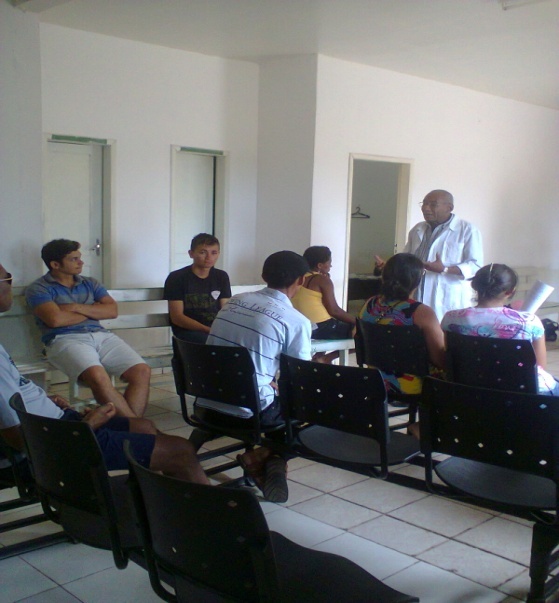 Nível de Incorporação da Intervenção à rotina do    serviço
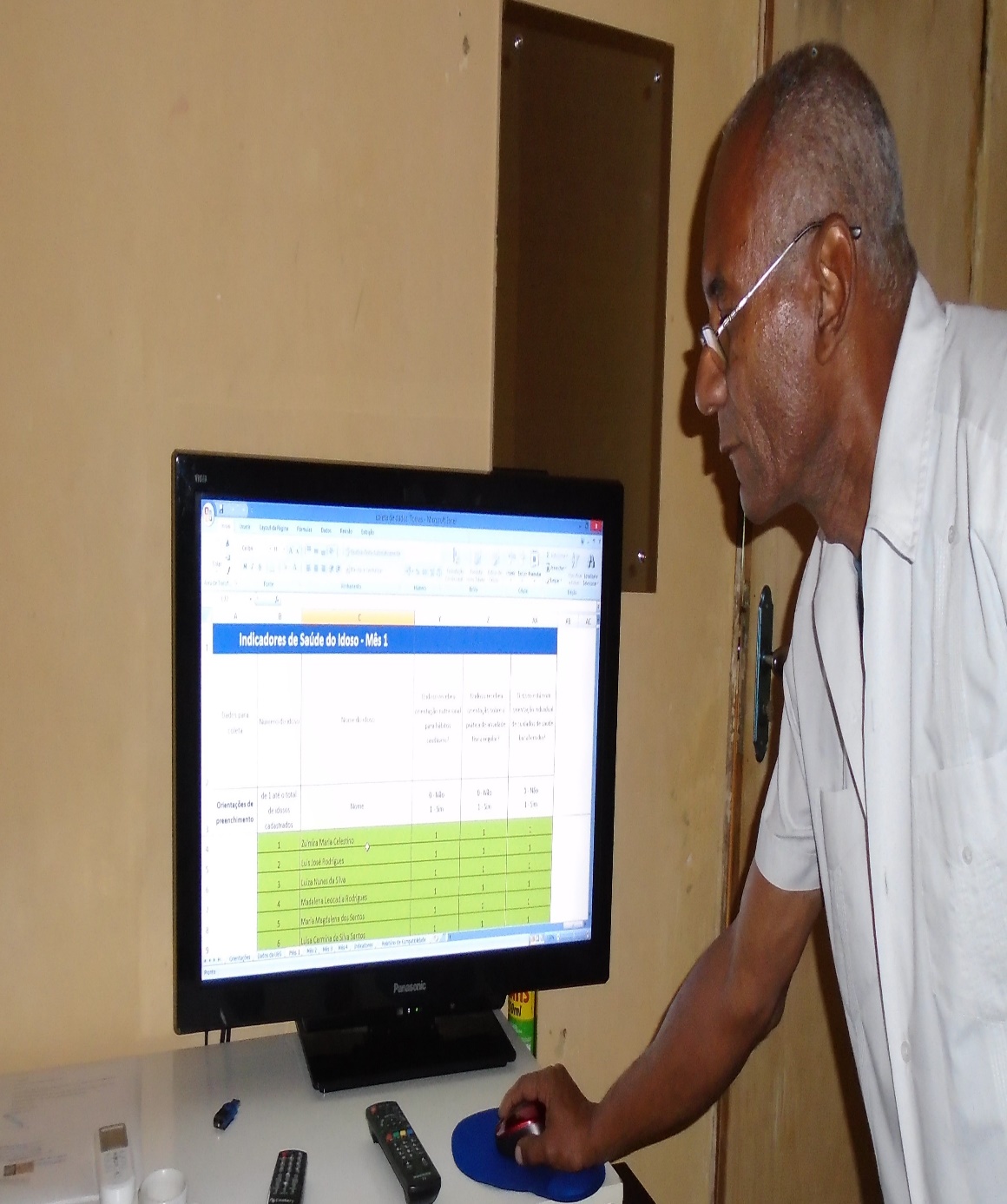 Conseguimos a ampliação da cobertura do programa, continuamos atualizando cadastro e avaliando os idosos de forma integral desde o acolhimento, os registros continuam sendo atualizados , continuamos avaliando a população desta faixa etária no objetivo de atingir o 100% da mesma e aperfeiçoar o Programa na unidade.
Reflexão crítica sobre o processo da      aprendizagem
Minha aprendizagem não foi apenas sobre os conteúdos propostos pelo curso pois melhoro minha compreensão da linguagem português.
O curso favoreceu a capacitação nos protocolos de atendimento e atualização na avaliação dos usuários.

Considero factível flexibilizar pedagogicamente o tempo individual de aprendizagem do aluno. 

O processo de aprendizagem foi dando-se de forma gradual e na medida em que o discutido se aplicava à pratica cotidiana.
Obrigado
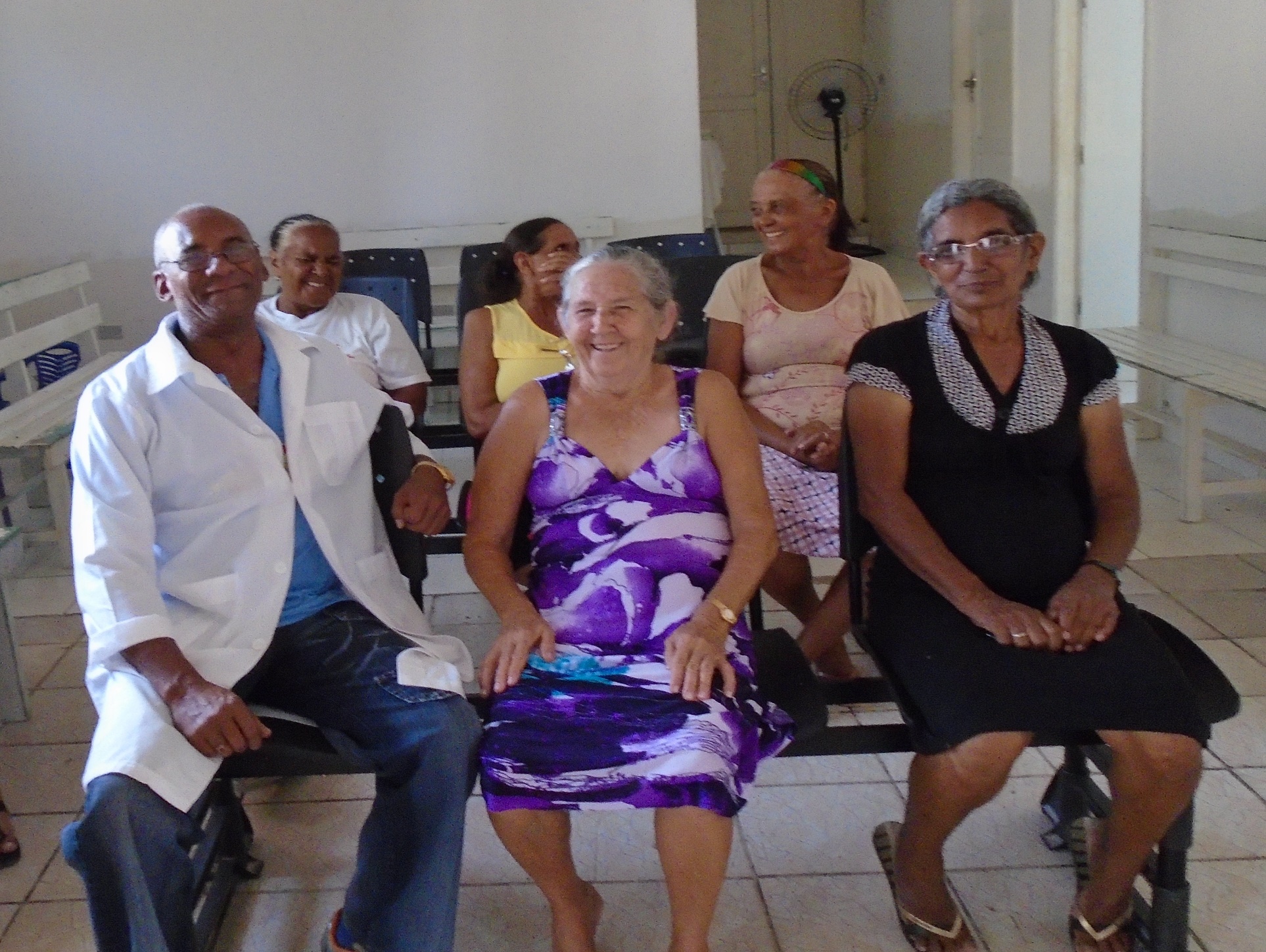